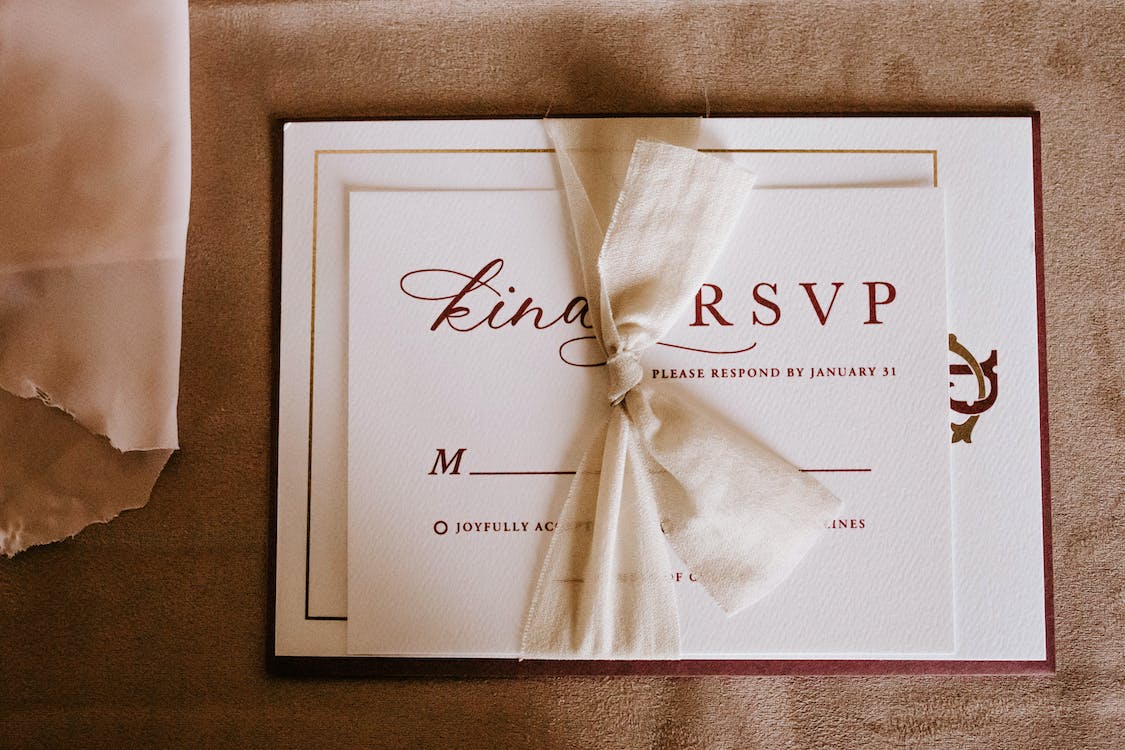 A Cautious Invitation
Luke 14:16-33
All Things Are Ready
The time of the feast should have taken none of the invitees by surprise.
Yet everyone of them acted as though they had been unexpectedly caught up in more important affairs.
All Excuses Were Made
At first glance many of these excuses seem to be legitimate—they are being practical and responsible.
Their hearts revealed that they simply lacked a desire to attend.
The Feast Must Go On
The workers are sent out to plead and convince with those who would benefit from the refusal of the first group. 
Because of their forfeiture of the invitation, the first group would find themselves locked out for good.
But Count the Cost of Attendance
Make no mistake—Jesus is asking you to give everything you have.
Can you afford to accept, and can you afford to refuse?
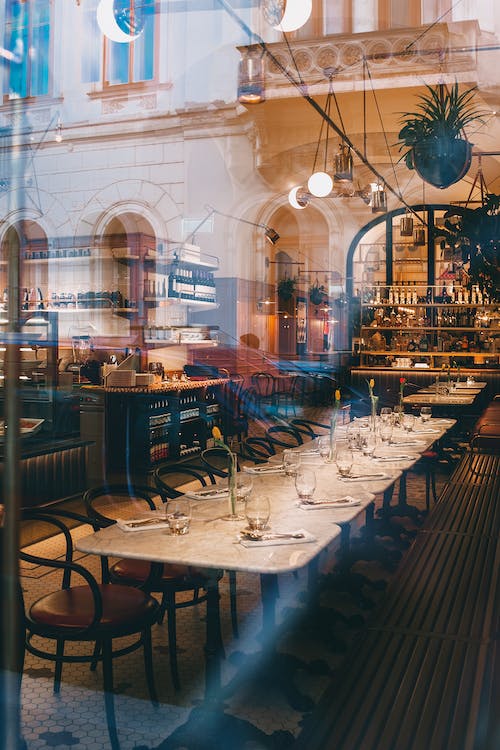 “In that place there will be weeping and gnashing of teeth when you see Abraham and Isaac and Jacob and all the prophets in the kingdom of God, but yourselves being cast out.”